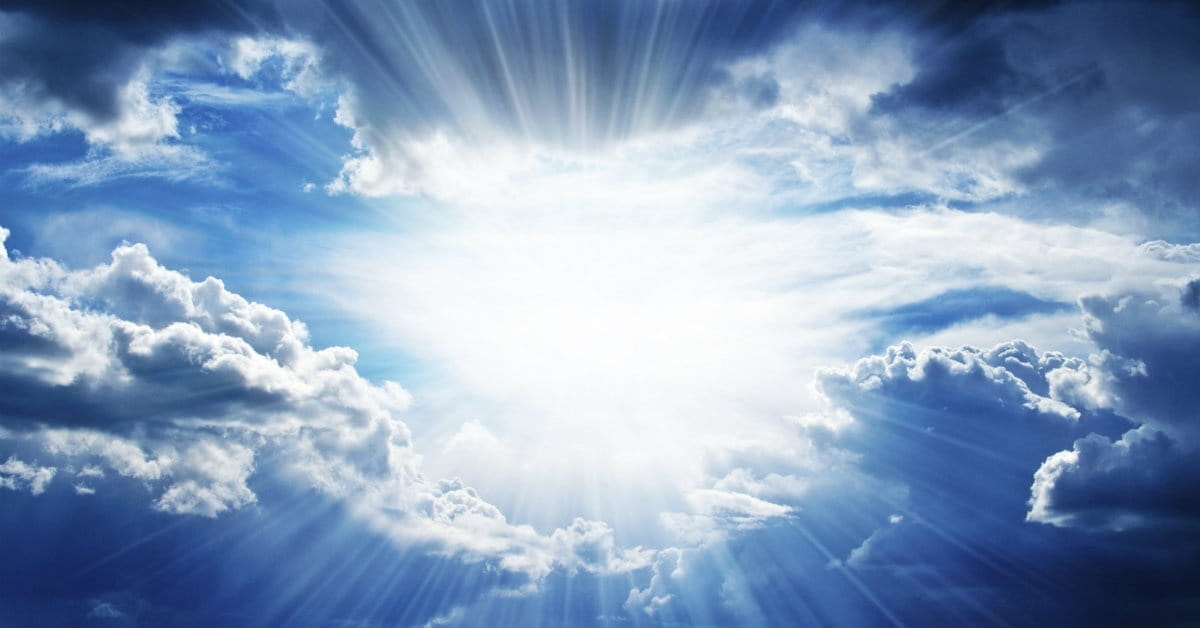 If Heaven Is Your Destination
Matthew 7:21-23
Richie Thetford									            www.thetfordcountry.com
If Heaven Is Your Destination….
You have obeyed the Gospel
Matthew 7:21
Romans 1:16
1 Corinthians 15:1-4
Romans 6:17-18; 1-5
John 1:12
Acts 17:30; 8:37; 2:38
2 Thessalonians 1:7-9
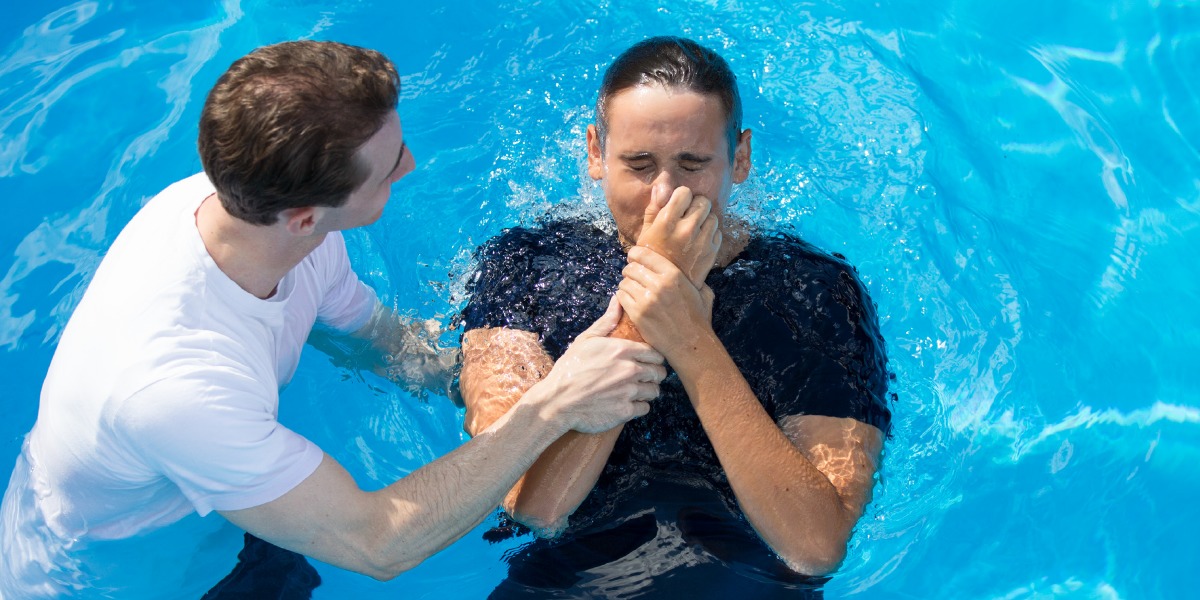 Richie Thetford									            www.thetfordcountry.com
If Heaven Is Your Destination….
Your affections will be set above
Colossians 3:1-2
Matthew 6:19-21
1 John 2:15-17
James 4:4
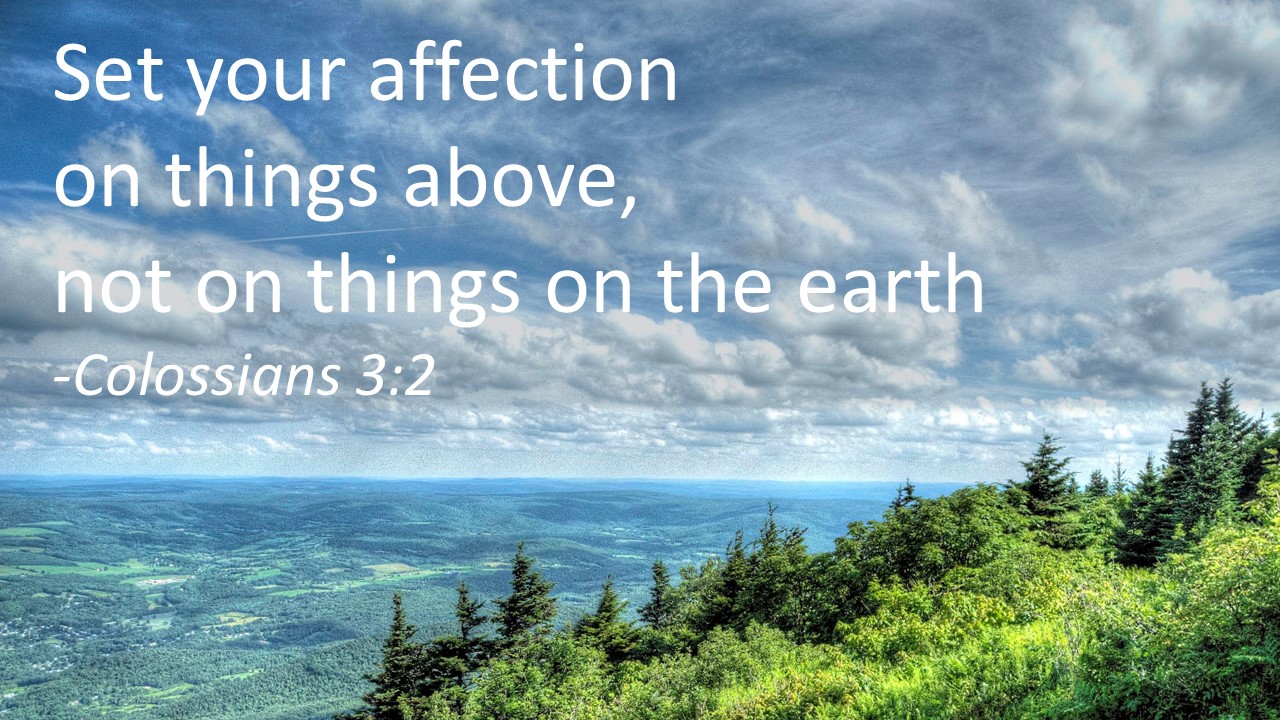 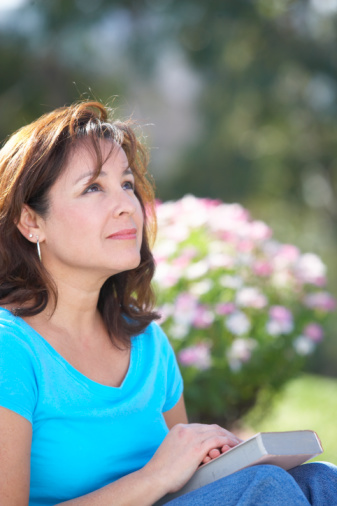 Richie Thetford									            www.thetfordcountry.com
If Heaven Is Your Destination….
You are growing in Christ
1 Peter 2:1-2
2 Peter 3:18
2 Peter 1:5-11
1 Corinthians 15:58
Philippians 1:27
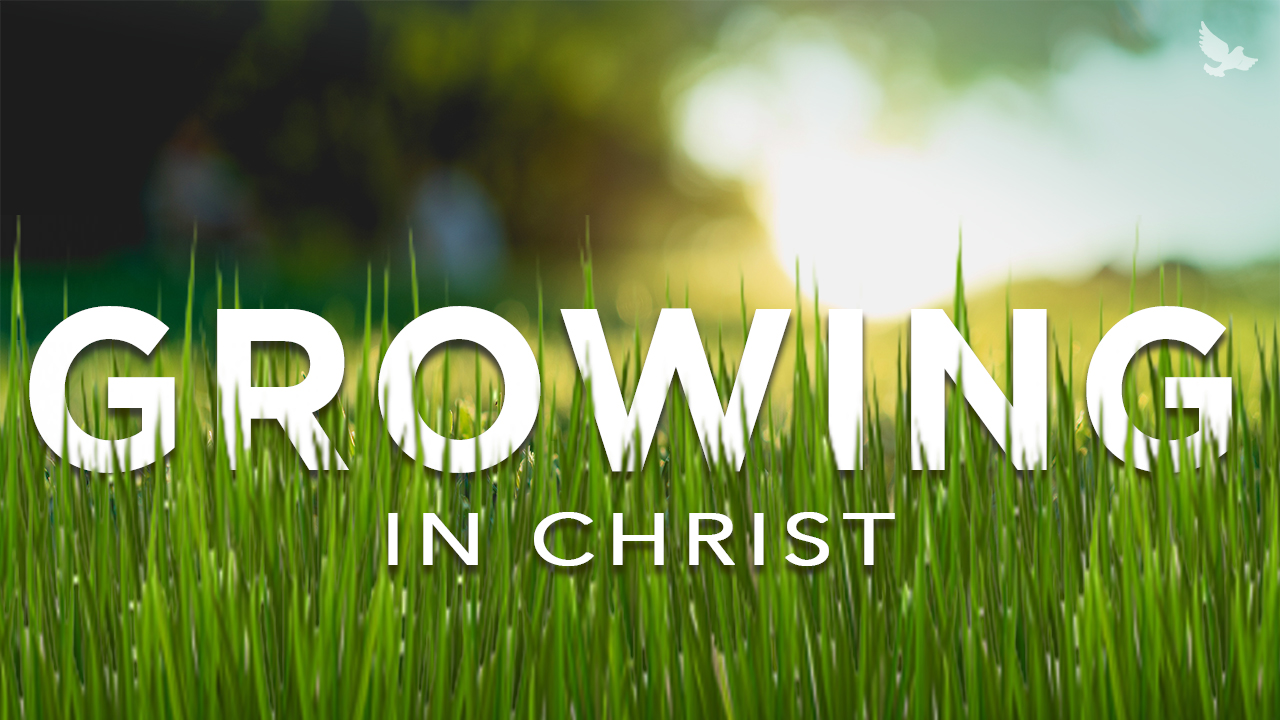 Richie Thetford									            www.thetfordcountry.com
If Heaven Is Your Destination….
You are proving yourself faithful
Hebrews 10:23-25
Galatians 6:9
1 Corinthians 9:24-27
Philippians 4:1
Revelation 2:10
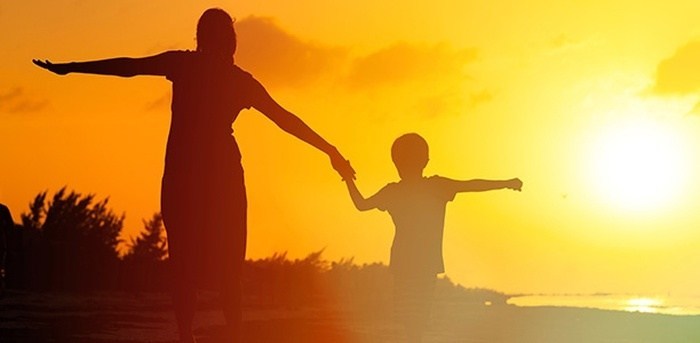 Be faithful until death, and I will give you the crown of life.
Revelation 2:10
Richie Thetford									            www.thetfordcountry.com